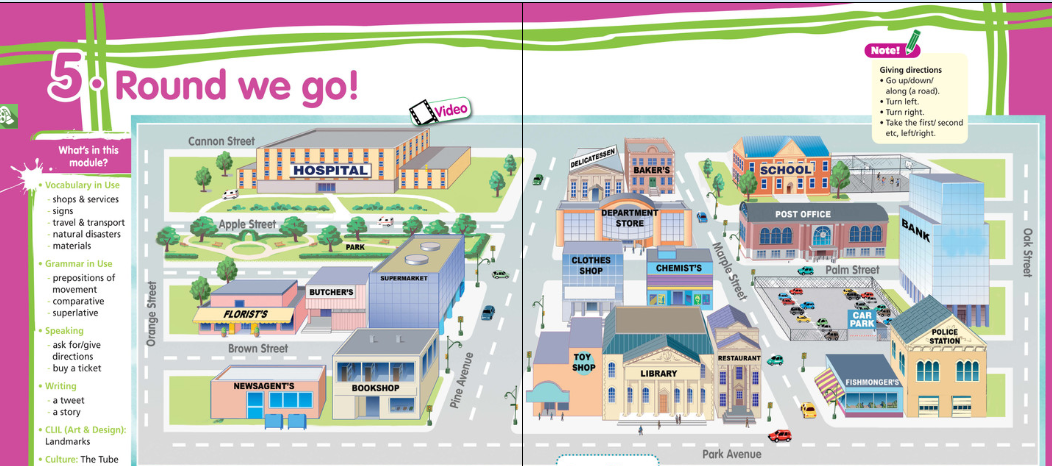 ENGLESKI JEZIK
3 April, 2020
Unit 5 rules!!Krećemo na 5. cjelinu!
Stigli smo i do 5. cjeline, a ima ih ukupno 6. znači polako stignemo sve odraditi.
U 4. razredu ste učili nazive za različite prodavaonice i ustanove. Otvori bilježnicu, napiši naslov: 
Unit 5 Round we go              3 April
te napravi umnu mapu, u sredinu ovaj ispod naslov i u krug pobroji sve prodavaonice (mješovite robe, trgovina igračaka, slatkiša, mesnica… i ustanove (škola, pošta, policija) čije nazive znaš na engleskom jeziku. Na kraju sata ćeš dodati još nazive za neke koji si danas naučio/la.


Shops and services
Primjer umne mape: stare riječi jednom bojom, nove riječi novom bojom.
Poslušaj u digitalnom udžbeniku 1a zadatak. Gledaj gore u kartu grada, ponovi nazive riječi nekoliko puta.

Sada u bilježnicu riješi 2. zadatak.

Where can you:

Buy: a magazine, a stamp, flowers, meat, cheese, fish, bread rolls, a teddy bear?
Have:  dinner, lessons?
Play with your friends?
Keep your money?
Borrow a book?

PRIJEVOD:
Gdje možeš:

Kupiti: časopis, poštansku marku, cvijeće, meso, sir, ribu, peciva, medvjedića?
Večerati, učiti?
Igrati se s prijateljima?
Čuvati novac?
Posuditi knjigu?

Možeš napraviti stupce u bilježnicu, nazive za ustanove, prodavaonice, igralište… i sortirati pojmove.
Npr. NEWSAGENT’S	FLORIST’S 	LIBRARY		     SCHOOL			BANK		RESTAURANT

	buy a magazine	buy flowers	borrow a book    have lessons	   keep your money     have dinner



Ovo gore nije sve, ostali su vam još neki izrazi za sortirati…
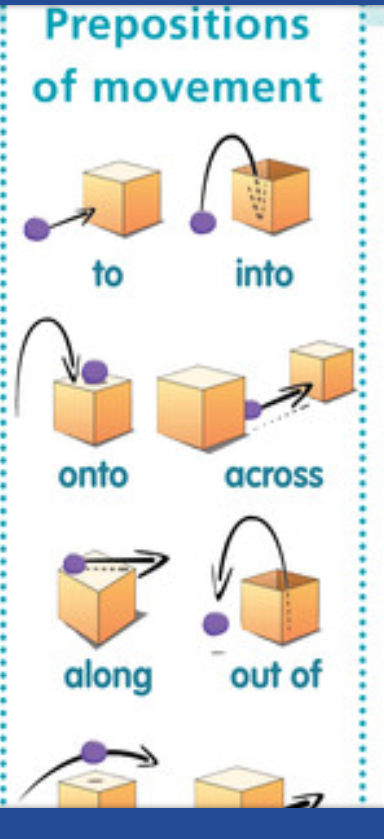 Precrtaj i prepiši ove prijedloge u bilježnicu, zadnji red pogledaj u udžbeniku jer se ovdje ne vidi sve.

Nemoj zaboraviti naslov Prepositons of movement (Prijedlozi kretanja).




Zatim u radnoj bilježnici na stranici 40 riješi 1. i 2. zadatak.
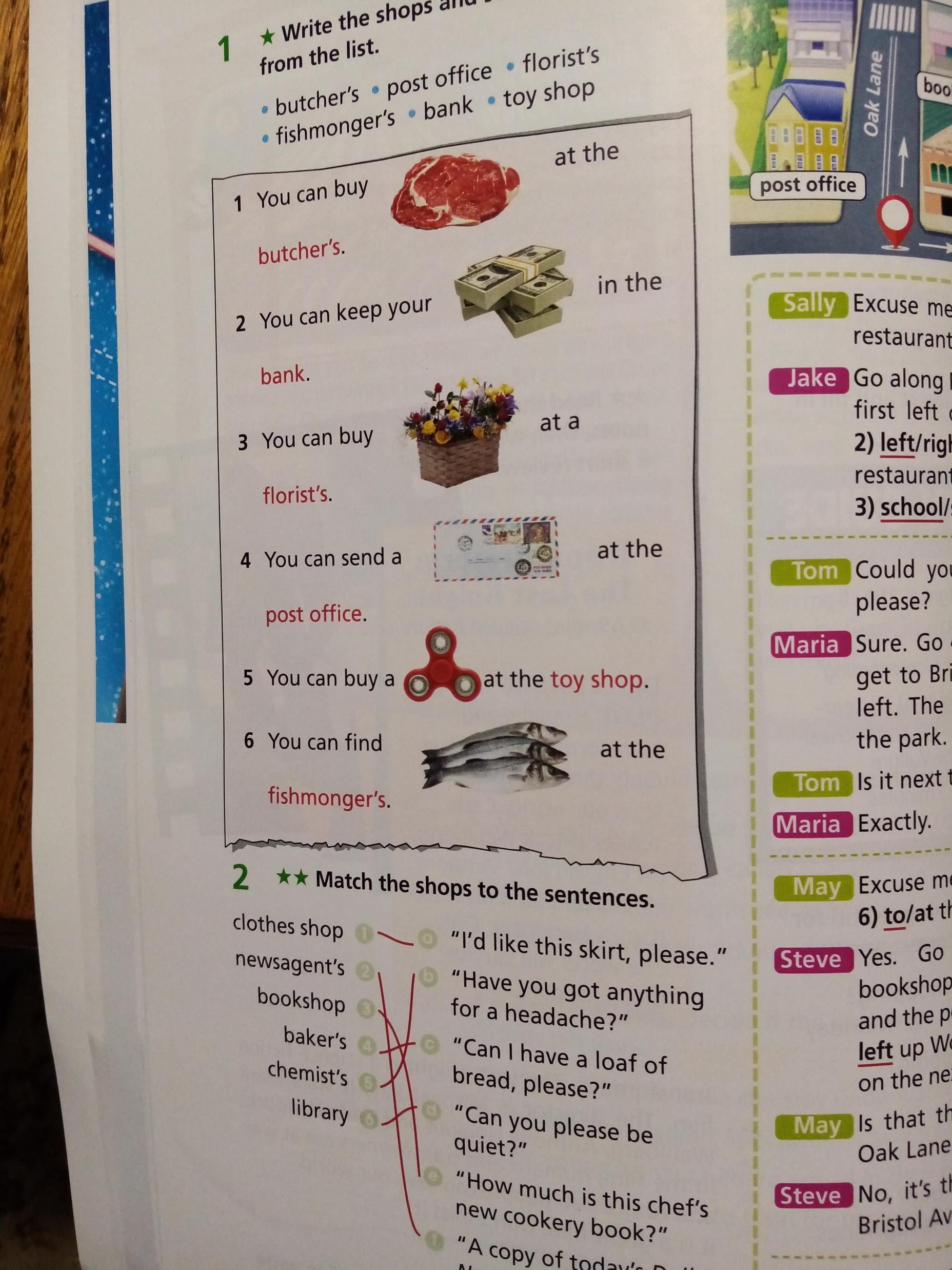 Rješenja RB.

Čujemo se u utorak.


Lp svima!!
Provježbaj malo…

Jewellery - nakit

https://www.liveworksheets.com/worksheets/en/English_as_a_Second_Language_(ESL)/Shops_and_shopping/shops_ur4361jx

Greengrocer’s – voćarnica, stationer’s – uredski pribor, department store – rubna kuća


https://wordwall.net/hr/resource/751085/angielski/brainy-5-unit-6-shops

Čujemo se u utorak.

Lp svima!